PWNPrior Written Notice
Just Do It
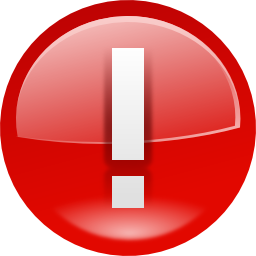 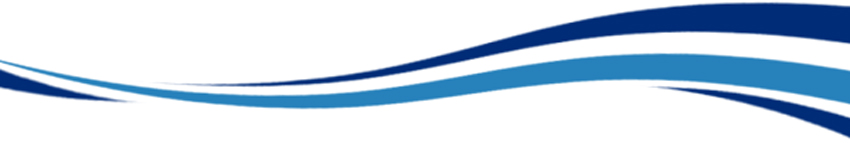 MOST 
important 
document 
you 
create!
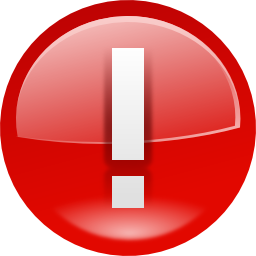 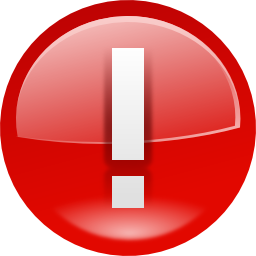 Why do we need to do these?
Districts are REGUIRED to give parents of a child with a disability WRITTEN notice… a reasonable time before the district proposes or refuses to initiate or change the identification, evaluation, or educational placement of the child or provision of a free appropriate education to the child.
34 C.F.R. 300.503
Can a PWN be provided before the IEP meeting?
Even though it’s a PRIOR written notice… it has to be created AFTER the IEP meeting. 
Given PRIOR to or BEFORE the proposal goes into effect.
So in simple terms – NO!
Think of the ‘prior’ as meaning prior to implementing the NEW IEP.
What’s a reasonable time frame?
No less than 14 calendar days before the proposed effective date of change or evaluation. 
IF the PWN only includes a refusal to a request, it must be served on the parents within 14 calendar days of the date the request was made! 
Minn. Rule 3525.3600; Minn. Stat. 125.091 sub.3&4
What’s in a PWN
Describe the Action proposed or refused by the District.
BE specific! DETAILS will help make it clear to the parent/guardian what the districts wants to do or what they are not willing to do. 
Should be longer than a sentence!
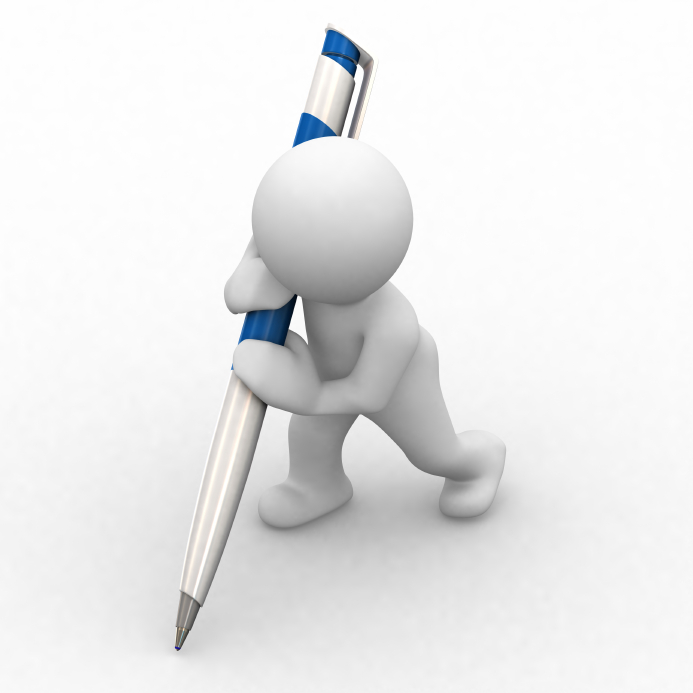 Describe the Action proposed or refused by the District. (Continued)
Good Ol’ standby: The district is proposing to implement the attached IEP. 



NO LONGER acceptable!
Describe the Action proposed or refused by the District. (Example)
The district is proposing continuing special education services for Johnny.  The goals to be worked on during the following year include organizational skills, increasing math abilities and fine motor movement.  Johnny will receive direct services 2x a week for SLD math and 3X a week for resource time.  Johnny will see an Occupational Therapist 1x a month to work on fine motor.
Describe the Action proposed or refused by the District. (Example)
If the team determines that the child needs to continue working on the same goals he/she has been in the previous IEP, it needs to be stated in this question…
The IEP team determined student continued to show a need for organizational skills and felt the the goal as written from his/her previous IEP continues to have merit and therefore will be brought forward on his/her new IEP.
Describe the Action proposed or refused by the District. (Example)
The district is providing this notice to you because it is refusing your request to place Jane at Private School XYZ at the districts expense.
Explanation of why the district proposes to take or refused to take the action:
Why does the IEP look the way it does? 
This question is really looking for a rationale for decisions made in the meeting. 
Details of team meeting discussions.
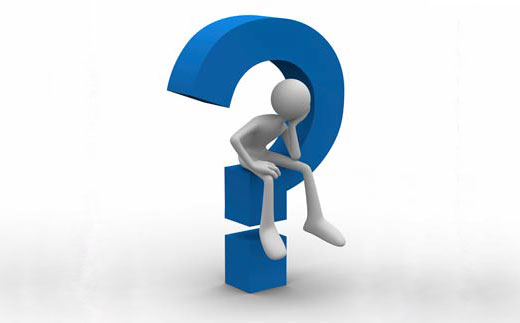 Explanation of why the district proposes to take or refused to take the action: (continued)
The law requires that a new IEP be created annually. 
It’s time.
Districts are required to review and revise Individualized Education Plans on an annual basis.

Although true, MDE wants MORE!
Explanation of why the district proposes to take or refused to take the action: (continued)
MDE made very clear that timelines are not the “why” they are looking for in this question!
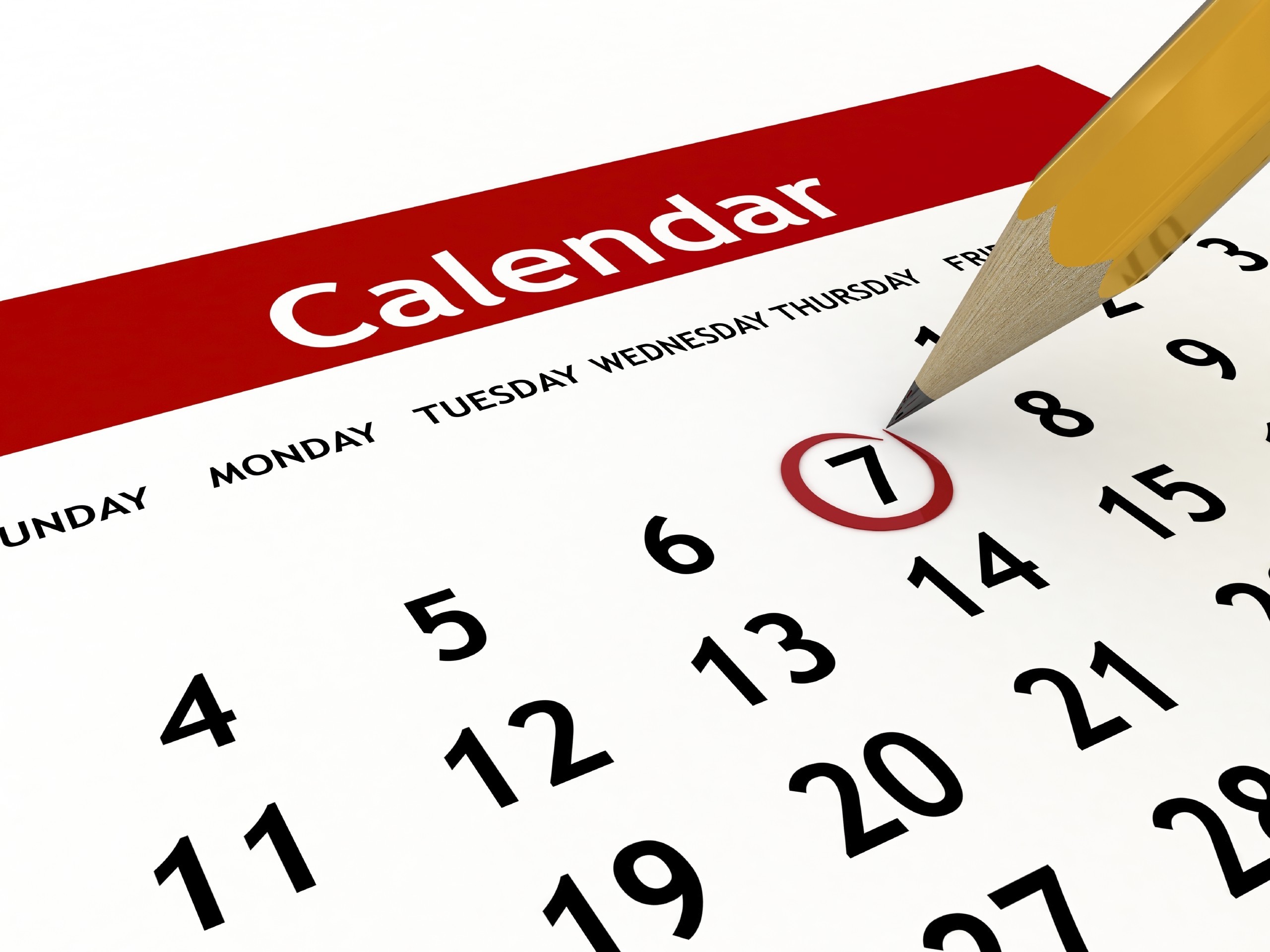 Explanation of why the district proposes to take or refused to take the action: (Example)
After gathering data from both Johnny’s teacher and parents it was clear he continues to struggle with math and needs to continue working on math goals.  The team also looked at samples of handwriting and spoke with Johnny’s physical education teacher and Occupational Therapist to determine appropriate goals and services to increase his fine motor skills.  Records were examined from all of Johnny’s regular education teachers and we noticed a pattern of him not turning in homework in a timely manner or often “losing” his homework.  The team felt that he could work on organizational skills with his resource room teacher to help develop those skills.
Explanation of why the district proposes to take or refused to take the action: (Example)
The district is refusing to place Jane in Private School XYZ because the district believes that it can continue to provide Jane with a free appropriate public education in its own schools.  A placement to Private School XYZ would not be considered the least restrictive environment (LRE) for Jane. The district is required to offer programming for all students in the LRE. Finally, MN law states that the district “shall not purchase special education services for a pupil from a public or private agency when the service is available or can be made available and can be more appropriately provided as the least restrict alternative within the district.” Minn. Rule 3525.0800
Description of each evaluation procedure, test, record, or report the district used as a basis for the proposed action or for refusing the requested action:
Looks back and asks “why did we decide to create the current plan to look this particular way?”
Include the data you looked at (teacher interviews, parental concerns, testing data)
Can be just a list of data you used.
In circumstances where the district is rejecting a parents request, you want to include more data in this section other than a list.  CALL US!
Description of each evaluation procedure, test, record, or report the district used as a basis for the proposed action or for refusing the requested action:
If you want to write complete sentences instead of a list:
In reaching its decision to [propose/refuse] ________, the district has relied on [the Student’s] educational records including, but not limited to  __________________.  The district also relied on data collected by staff [date], [scores on ], [IEP dated ______] and observations and opinions of  _____________________.
Description of other options the team considered and the reasons why those options were rejected:
EVERY meeting should have items that are discussed and are rejected because its not a good fit or good timing.
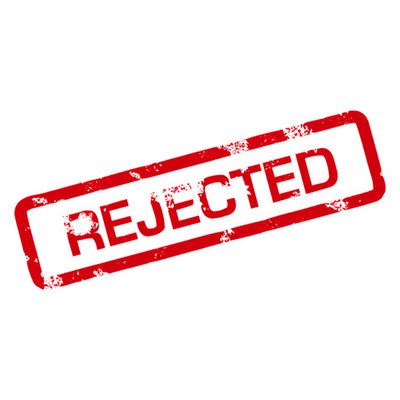 Description of other options the team considered and the reasons why those options were rejected: (continued)
Each IEP meeting should address (and consequently create items to consider and reject)
LRE: is the student still in the least restrictive environment? 
Service time: less, more, keep the same?
Assistive Tech: does he need it or not?
Goals: work on the same things? More goals? Less goals? 
ESY: Yes, NO or more data needed?
Testing considerations: Accommodations? MCA-M? MTAS?
Description of other options the team considered and the reasons why those options were rejected: (continued)
ANY parent request/idea that is discussed and determined not appropriate at the time should be listed in this question. 
Services, Goals and the IEP in general should NOT look the same year after year! HUGE RED FLAG FOR MDE!
If it is looking the same… something isn’t working!
Description of other factors affecting the proposal or refusal:
Think about physical requirements of student.
English not native language of family
Attention concerns
OR “None” – totally acceptable in MDE’s eyes!
NEVER LEAVE THIS BLANK!
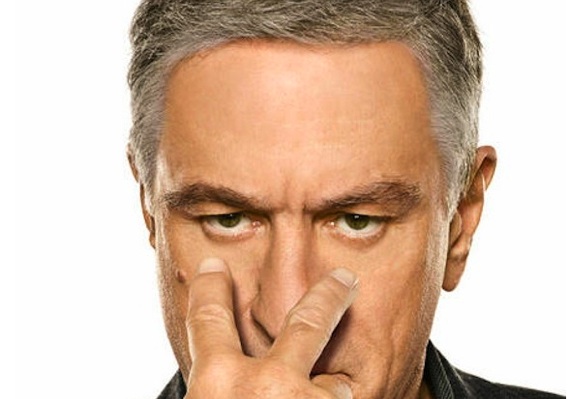 When to create a PWN?
Districts are required to give…a reasonable time before the district proposes or refuses to initiate or change the identification, evaluation, or educational placement of the child or provision of a free appropriate education of the child.
34 C.F.R. 300.503
What the heck? 
Layman’s terms please!
Create a PWN when…
Any time you change the IEP.
For any evaluation.
Changing student’s identification.
At the start of homebound services.
Parent makes a request – always respond in writing!
When in doubt, error on the side of DOING ONE!
Quick Questions….
Can the IEP be considered “written notice”?
The IEP is NOT, by itself, sufficient notice! 
What if the parents agree to the changes at the IEP meeting? Do I still need to do a PWN?
YES you do!  Public agencies must provide WRITTEN notice in accordance with 34 C.F.R. 300.503 
Can a PWN be provided to the parent at the IEP meeting? 
NO WAY!!! NO HOW!!!
Quick Questions…
Is a PWN needed at graduation?
Yes… Constitutes a change in placement.
What if parents are separated?
Each party requires a written notice unless you have documentation from a court saying otherwise.
What if changes are made outside of an IEP meeting?
State law STILL requires PWN be given.
Quick Questions…
What if the child is 18?
Although all rights transfer to the student at age 18, the district must continue to provide all notices to the parents and the pupil!
Minn. Rule. 3525.2810
A PWN for every change? Really?
Anytime a change is proposed or refused to a student’s services or placement, the district must provide prior written notice to parents. 
OSEP 2008
Quick Questions…
What date do I put on the PWN?
The date you SEND (or intend to send) it home. 
What if parents don’t send back the signed consent form?
They have 14 days to review the paper work, if this is NOT an initial proceed after those 14 days are up. 
When can I implement the new changes? 
After 14 days have lapsed without hearing from parent. Unless this is an initial IEP/Eval.
Any Questions